Träningsplan 2015
IKK P-05
IKKs Värderingar
IK Kongahälla är en fotbollsförening som vilar på ideell basis. Vårt huvudmål är att kunna erbjuda den som vill en möjlighet att spela fotboll. Vi är en förening med starkt utåtriktad och socialt präglad verksamhet och det vi gör skall bygga på LAGANDA OCH KVALITÉ.
Föreningen får sin drivkraft genom den spelglädje, sociala gemenskap och kamratskap som visas av spelare, ledare, föräldrar och övriga medlemmar i klubben. Vi är emot all slags mobbning, våld, rasism, vandalisering, och droger och ser det naturligt att klubbens engagemang i dess frågor uppfattas som ett komplement till vad samhället i övrigt för att motverka den sortens destruktiva krafter.
Vi vill och skall verka för att vår förening blir så framgångsrik som möjligt såväl idrottsligt som socialt. Våra framgångar i fotboll bygger i första hand på hur vi tar hand om våra egna ungdomar och ger dem möjlighet att utvecklas. Det skall vi, som förening göra genom att ta ansvar för en väl fungerande organisation, ett gott ledarskap och välutbildade tränare.
Föreningen har som krav att varje aktiv spelare tar sitt personliga ansvar för sin idrottsliga utveckling. Vi skall ha ett starkt representationslag, som vi kan vara stolta över, var det än ligger i seriesystemet. Att nå en sådan position kräver en bred och väl fungerande ungdoms - och juniorverksamhet, där de olika nivåerna i föreningen fungerar som kommunicerande kärl.
POLICY FÖR IK KONGAHÄLLA
IK Kongahälla hälsar Dig och Din familj välkommen till vår förening. För att du skall veta vilken målsättning vi har inom IK Kongahälla och vilken policy vi arbetar efter, överlämnar vi denna information till Dig och Din familj. 

Mobbing, trakasserier, sexuella övergrepp, rasism och svordomar. 
Samhället påverkar föreningslivet. Olika destruktiva strömningar i samhället såsom mobbing, våld, rasism och svordomar hör inte hemma inom idrottsrörelsen och är något som IK Kongahälla inte accepterar. Det är allas vår skyldighet - tränares, spelares, ledares, funktionärers, föräldrars och styrelsens - att kraftfullt motverka sådana negativa yttringar. 

Nolltolerans Göteborgs fotbollsförbund 
IK Kongahälla har antagit och följer de regler som gäller för ”Nolltolerans” och som innebär att fotbollens Fair Play omsätts i praktisk handling. 

IK Kongahälla:s spelare och ledare ställer upp på följande: 
Vi följer fotbollens regler. 
Vi fuskar inte till oss fördelar. 
Vi respekterar domarens uppfattning. 
Vi tycker domare och motståndare är fotbollskompisar. 
Vi hejar och stöttar vårt eget lag och hånar inte motståndarna. 
Vi uppmanar inte till fult spel. 
Vi hälsar och tackar alltid varandra före och efter matchen. 
Vi arbetar för att hålla fotbollen drogfri. 
Vi har ”stil” på och utanför planen.
Trivselregler (förslag)
Vi kommer i tid med rätt utrustning
Vi respekterar varandra och lyssnar när någon pratar på samlingar
På träning och match 
INGEN skall behöva höra negativa kommentarer från lagkompisar, ledare eller föräldrar. Alla gör sitt bästa för laget, stöttar varandra och har roligt tillsammans 
Vi kommer i tid med rätt utrustning
Vi respekterar varandra och lyssnar när någon pratar på samlingar
Varje spelare spelar och tränar för att det är roligt och för att utvecklas som spelare. Andras förväntningar är mindre viktigt. 
Om en spelare eller ledare inte är fullt frisk och/eller i balans så skall det meddelas innan träning eller match startar.
Vid träning
Två pauser/träning på ca 2,5 min för att dricka, få ner pulsen och socialisera med kompisarna.
Övningarna bestäms av tränaren, eventuella synpunkter på övningarna lämnas efter träningen. På träningen är det fullt fokus på de övningar som valts ut.
Vid match
Alla skall få chans att spela lika mycket
Alla skall få spela på alla positioner
Eftersom alla gör sitt bästa är vi nöjda med vår insats efter matchen oavsett vad resultatet blev.
Översiktsplanering 2015
2 Träningar/vecka 
Måndag och fredag kl. 18:30 – 20:00 på Skarpe Nord (preliminärt)
Samling 18:15, alla byter om i omklädningsrummet och har all utrusning på plats vid 18:25, då startar träningsgenomgång börjar. 
18:30 går vi ut på plan och börjar träningen
Efter träningen duschar vi gemensamt i omklädningsrummet (eller?)
2 Lag i två serier
La Liga
Premier League
4 grupper om 7 barn roterar under säsongen i serierna
4 Cuper
Påskcupen 6/4
Majcupen 1/5
Skepplanda Cup 6/6
Frölunda Cup 15-16/8
Spelförståelse
Spelarna skall kunna:
Ha överblick av vad som händer på plan för att alltid vara beredd och se nästa steg (2014)
Medspelare skall göra sig spelbara så att bollhållaren alltid har två alternativ att passa. (2014)
Värdera när man kan driva och när man bör passa (2015)
Driv om det är fri yta framåt
Utmana din motståndare och passa när han är nära för att skapa utrymme åt dina medspelare
Förstå skillnaden på rättvänd och felvänd spelare (2015)
Rättvänd är vänd mot motståndarnas mål
Felvänd har ryggen mot motståndarnas mål
Målet är att passa till rättvända spelare på motståndarnas planhalva (se Barcelona Tiki-taka)
Spelidé 7-manna
Det skall alltid finnas minst två alternativ för bollhållaren.  Detta ställer krav på medspelare att göra sig spelbara hela tiden.

Grundidéen  för uppspel 
Målvakten rullar ut bollen till en back
Backen passar framåt till en medspelare eller backkollega eller tillbaka till målvakten. 
Medspelare rör sig både i sidled och djupled för att bollhållaren skall få nya passningsalternativ
Passa gärna till fri yta, dvs dit en spelare är på väg eller kan ta sig
Om det är fritt går det fint att driva bollen framåt och passa när motspelare närmar sig
Pass framför mål skall bara ske om det är fritt och med ordentlig fart på bollen.
Teknikträning 2015
Bästa åldern att lära in fotbollsteknik är 8-12 år.
Bra teknik fås genom att repetera moment tills det sitter både isolerat och funktionellt (i spel).
Svenska Fotbollförbundets teknikfilmer går igenom grunderna för de vanligaste momenten.
P-05 kommer att fokusera på följande under 2015
Lära känna bollen
Fobolls-WO
Driva
Transportera boll till fri yta med kontroll
Vrist, insida, utsida, sula
Boll nära om motståndare nära och kropp mellan boll och motståndare
Passning
Insida, utsida och vrist
Rätt adress och hastighet
http://www.youtube.com/watch?v=pRZ-2MOEivM
Mottagning
Teknikfilm: mottagning, grund – svenskfotboll
Teknikfilm: mottagning, fot – svenskfotboll
Teknikfilm: mottagning, lår – svenskfotboll
Finter
Teknikfilm: fint och dribbling, passningsfint – svenskfotboll
Teknikfilm: fint och dribbling, skottfint - svenskfotboll
Teknikfilm: fint och dribbling, balansfint - svenskfotboll
Teknikfilm: fint och dribbling, tvåfotsdribbling – svenskfotboll
Teknikfilm: fint och dribbling, överstegsfint – svenskfotboll
Teknikfilm: fint och dribbling, rotationsfint – svenskfotboll
Teknikfilm: fint och dribbling, Cruyffint – svenskfotboll
Teknikfilm: fint och dribbling, snurrfint - svenskfotboll
Tumregler
När vi har bollen skall vi inte bli av med den. Om det väl händer, spring och vinn tillbaka bollen direkt. 
Som back skall du sträva efter att vara mellan bollen och ditt mål.
När vi har bollen skall du alltid göra dig spelbar
När motståndarna har bollen skall vi krypa in mot mitten av plan och pressa ut motståndarna.
Det är ok att känna sig trött, om vi följer ovanstående så är motståndarna ändå tröttare. Du klarar mycket mer än vad du tror.
Ät ordentligt redan på frukosten på en match eller träningsdag och fyll på ordentligt under dagen. Se http://fogis.se/antidoping-medicin-vetenskap/traningslara-fysiologi/at-ratt-fore-under-och-efter-fotbollsspel/ för rekommendationer.
En 10-åring behöver omkring 10-11 timmars sömn för vila och återhämtning. Källa http://www.1177.se
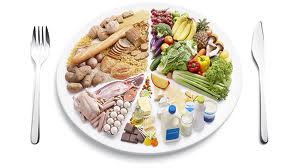 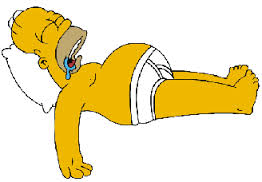 Träningsplan 2015 (ex. på träning 90 min)
Färdiga träningar hämtade från Spelarutbildningsmatrisen)
Teknik
http://spelarlyftet.se/Dokument/2013/Matris2013/Teknik/Teknik_Mottagning_InsidaUtsida.pdf
http://spelarlyftet.se/Dokument/2013/Matris2013/Teknik/Teknik_Skott_InsidaVrist.pdf
http://spelarlyftet.se/Dokument/2013/Matris2013/Teknik/Teknik_FintaDribbla_DiverseFinter.pdf
http://spelarlyftet.se/Dokument/2013/Matris2013/Teknik/Teknik_FintaDribbla_TackaUtmana.pdf
http://spelarlyftet.se/Dokument/2013/Matris2013/Teknik/Teknik_Nick_Grund.pdf
Anfallsspel
http://spelarlyftet.se/Dokument/2013/Matris2013/Anfallspel/Anfallsspel_Grundf_Spelbar.pdf
http://spelarlyftet.se/Dokument/2013/Matris2013/Anfallspel/Anfallsspel_Grundf_Spelavstand.pdf
http://spelarlyftet.se/Dokument/2013/Matris2013/Anfallspel/Anfallsspel_2mot1_Vaggspel.pdf
http://spelarlyftet.se/Dokument/2013/Matris2013/Anfallspel/Anfallsspel_2mot1_Overlamning.pdf
Försvarsspel
http://spelarlyftet.se/Dokument/2013/Matris2013/Forsvarsspel/Forsvarsspel_Forsvarssida.pdf
Referenser
Fotbollens spela, lek och lär (Fogis)
Spelarutbildningsmatris (se nivå 2, 9-11 år)
Träningskalender (ej klar)
Tips till tränaren
Tekniska moment
Visa – Förklara – Visa – Öva 
Spelmoment
Visa – Pröva – Förklara – Öva 
Arbetsmodell
Vad?
Ex. Kvadraten 3 mot 1
Varför?
Ex. Träna spelbar, passning och mottagning
Hur?  Ex.
Spelbarhet
Ex. Bollhållaren skall alltid ha 2 passningsalternativ
3:e man (den som varken passar eller tar emot) måste alltid röra sig ur passningsskuggauch gör siga spelbar. 
Påbörja rörelsen tidigt, gärna i samband me
Passa
Passningens hårdhet. Hårda passningar kommer oftare fram men är svårare att ta emot. 
Passningens riktning. Genom att passa på mottagerns främre (närmsta)  fot signalerar detta ett tillbakaspel medans en passning på bortre fot signalerar medtagning. 
Maskera passningen. Genom snabb anläggning (kort bakåtpendel) samt att hålla blicken uppe och anpassa passningen efter motståndarens agerande ökar chanserna att passningen går fram.
Mottagning
Möt alltid sidställd och i vinkel. 
Använd medtagning (1:a touch där man tar med sig bollen i någon riktning) med insidan eller utsidan av foten. 

Organisation/Anvisning
Ex. 4 spelare, 1 boll, Kvadrat 6*6m. 3 spelare passar bollen mellan varandra och en jagar. Vid brytning eller om bollen går utanför linjerna så byter jagaren med den som missar. Var noga med att hålla er innanför linjerna. 2 tillslag 
Grundläggande förutsättningar för bra anfallsspel – 4S
Spelbarhet
Spelavstånd
Speldjup
Spelbredd
Vid inlärning av nytt moment
Börja isolerat (utan motståndare) och avsluta funktionellt (spel)
Prata till spelarna med solen i ögonen och vinden i ryggen
Fitness träning 10 minADR med knäkontroll och snabbhet
Organisation - Anvisning: Aktiv Dynamisk Rörelse (ADR) förstärkt med knäkontroll och snabbhet.  Inlärningsmoment: För ökad rörlighet, styrka, kroppskontroll och snabbhet.  Hur (lära sig): Aktiv Dynamisk Rörelse (ADR) används som en del i uppvärmning.  Aktiv Dynamisk Rörelse innebär AKTIV innebär att du själv med egen muskelkraft förflyttar eller rör en kroppsdel. DYNAMISK innebär att du endast momentant befinner dig i ytterläget i motsats till statisk där du konstant kan befinna dig i ytterläget. RÖRELSE är helt enkelt att du rör en kroppsdel och därmed ökar rörelseförmågan i muskel och led. Aktiv Dynamisk rörelse används i uppvärmningssyfte.  Knäkontroll är en uppsättning av 6 st övningar för fot och knäled samt  bålstabilitet.  Snabbhet genom start, stopp och riktningsförändringar.  Genom att utföra Knäkontroll och snabbhet i samband med uppvärmning  och ADR gör man det till en regelbunden och återkommande del av träningen.  Variationer: Innan behöver musklerna vara grundvarma. Detta uppnås lämpligen med jogging, hopprep eller enklare bollövningar. Utför gärna övningarna i en ring med rörelse in- och ut mot/från ringens mittpunkt.
Aktiv Dynamisk Rörelse (ADR) förstärkt med knäkontroll och snabbhet består av 3 delar (A-C)
Aktivt Dynamiska Rörelser för:  
Fotled 
Vad 
Baksida lår 
Framsida lår 
Ljumske 
Höftböjare 
Sätesmuskel 
Mage 
rygg 
Förstärk med Knäkontroll! 
Enbensknäböj 
Bäckenlyft 
Knäböj på två ben 
Plankan 
Utfallssteg 
Hopp/landning 
Snabbhet. Ledaren leder och spelarna följer: 
Löpning med näsan inåt - framåt och bakåt. 
Hoppa i sidled - Start och stopp åt båda hållen 
Löpning i sidled - Start och stopp åt båda hållen 
Löpning med näsan inåt - med riktningsförändring hö alt vä. 
börja inifrån - Maxlöpning ut
Länkbank
Passa som Barcelona
https://www.youtube.com/watch?v=lGuaQ1khn2k
Kvadraten 1Syfte: Möta bollen (5 pers)
B
A
D
C
Kvadraten 2Syfte: Spelbar (4-5 pers)
E
B
C
A
D
Kvadraten 3Syfte:Medtag och pass (5 pers)
E
B
C
A
D
Kvadraten 4Syfte:Driva med uppsikt (4-5 pers)
E
B
C
A
D
Starta när personen framför kommit till nästa kona.
Kvadraten 5Syfte: Finta och passa (4-5 pers)
E
B
C
A
D
A och B startar samtidigt, finta när ni nästan möts.
Träningsplanering IKK P05 - 20142014-08-11
Se uppdaterad version på laget.se:
http://www.laget.se/IKKP05/Document/Download/0/4377792